Learning Intention – To plan my own poem
Listen to the poem again, think about the three main characters.
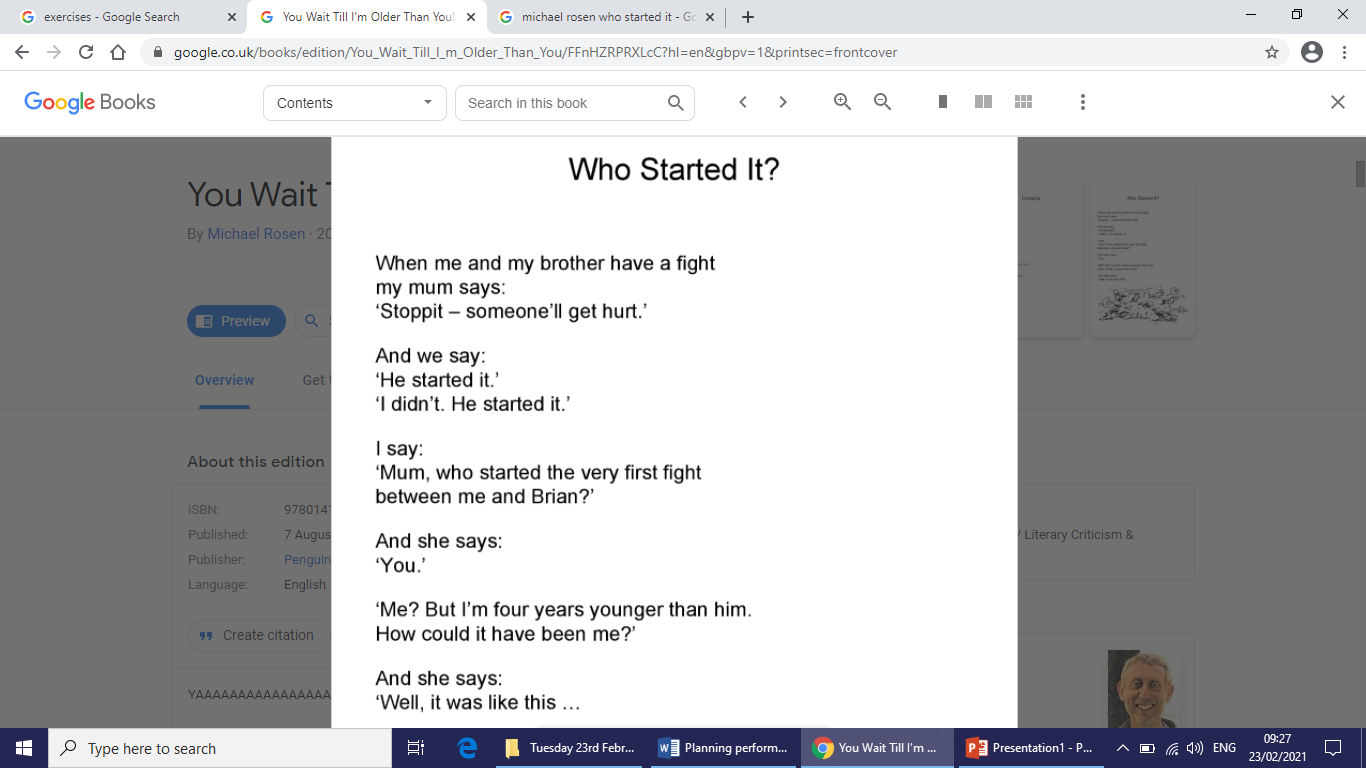 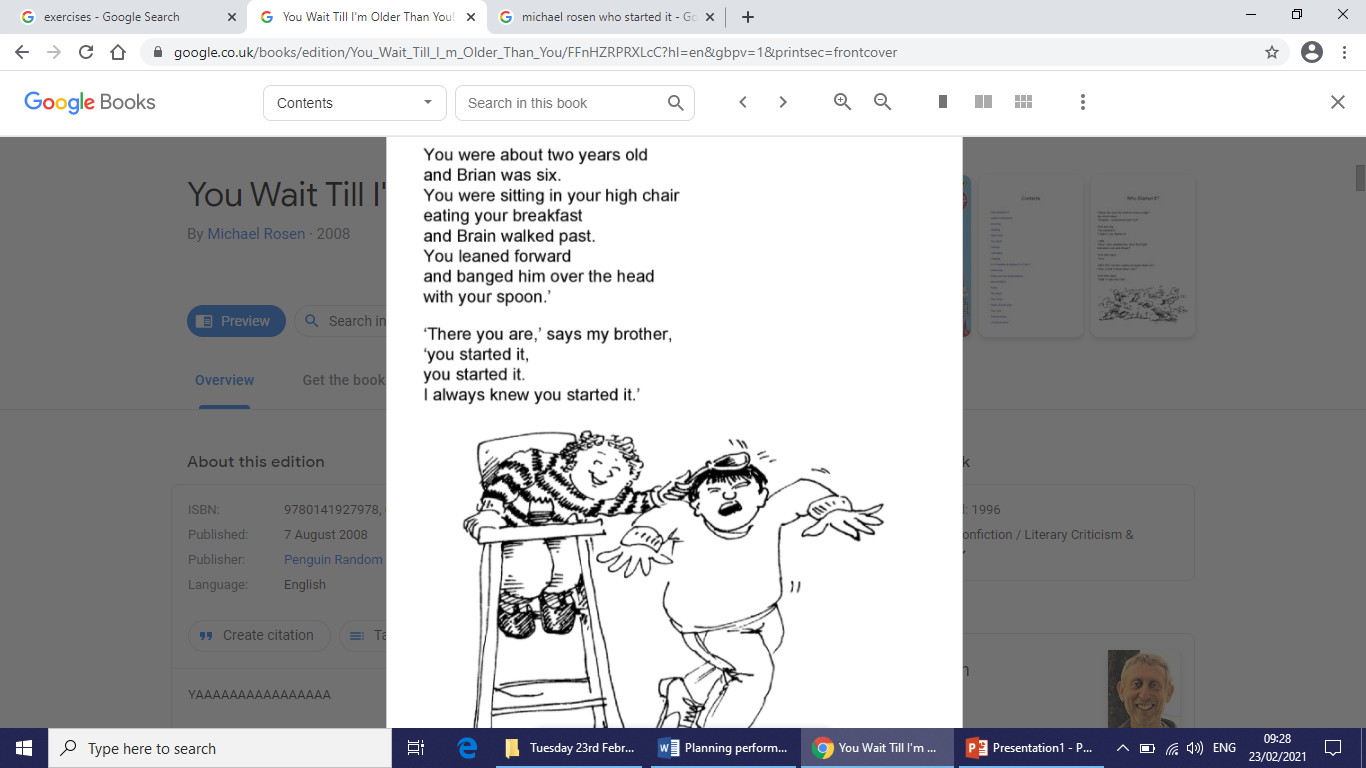 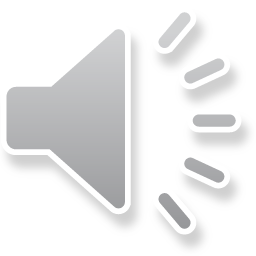 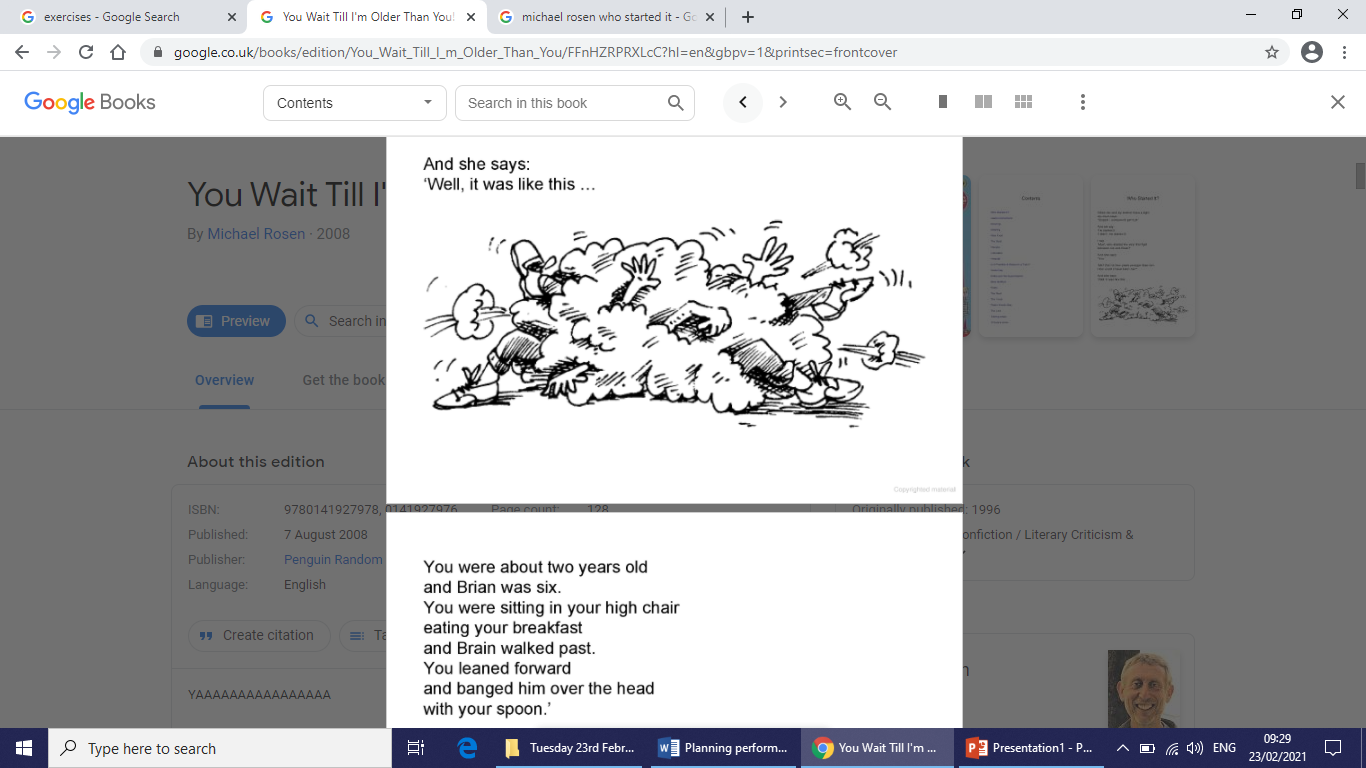 Today’s task
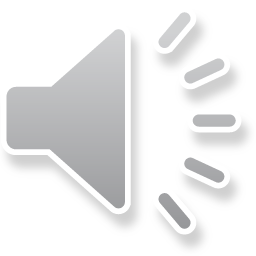 Today you are going to plan your own version of the poem.

Think about an argument you have had with a friend, a brother or a sister. Think about which adult stopped the argument.

You are going to use the planning document I have made for you to help you plan the narrative poem. On the next slide I have completed an example planning document for you to get some ideas from.
My planning document.
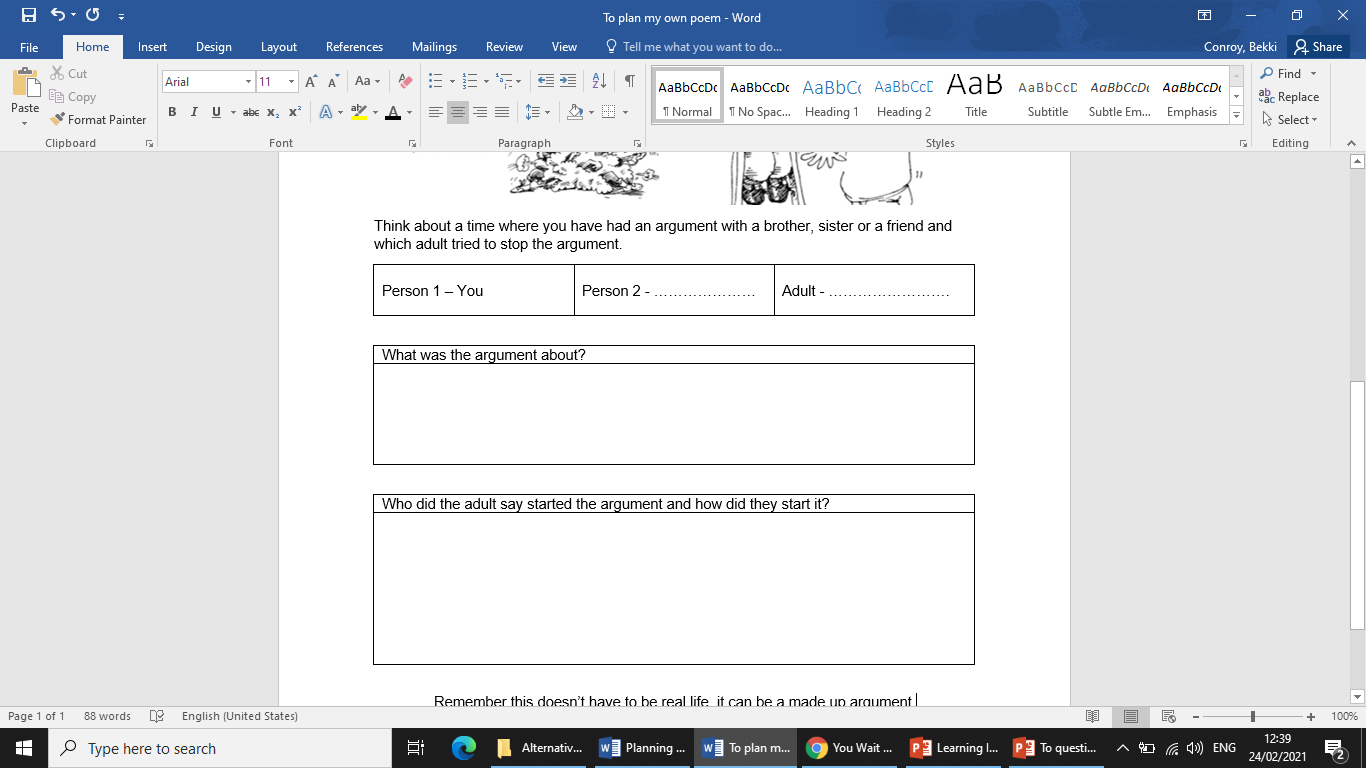 My sister
My mum
My sister and I kept on hitting each other when we were arguing.
My mum told us to stop. She said that my sister started the fight because when she was a baby she bit my foot.